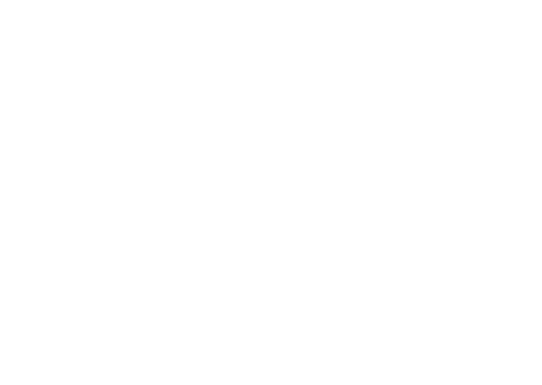 Universitetet i Bergen
[Speaker Notes: Presentasjonen er sist oppdatert juni 2025]
VISJON
UiB skal være blant Europas fremste universiteter, internasjonalt kjent for høy kvalitet i forskning og utdanning. 

Som samfunnsinstitusjon skal vi bidra til en bærekraftig og demokratisk utvikling og være et attraktivt og inkluderende studie- og arbeidssted.
Kunnskap som former samfunnet
UNIVERSITETET I BERGEN
Etablert i 1946, med røtter tilbake til 1825
Internasjonalt forskningsuniversitet 
Stor faglig bredde
Akademisk frihet og europeiske universitetsidealer
Klassisk kulturbærende kunnskapsinstitusjon
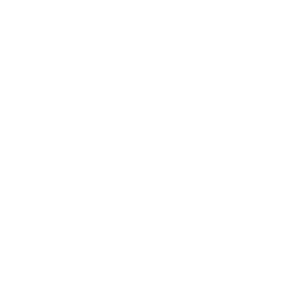 BYUNIVERSITETET
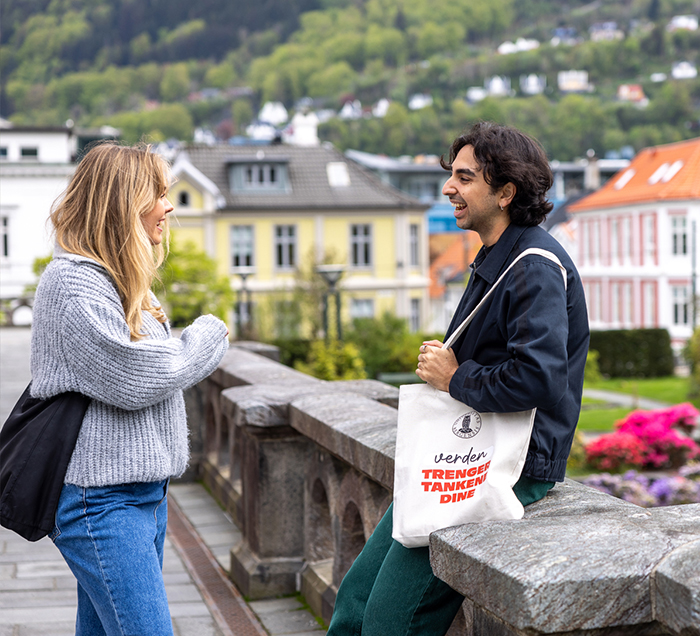 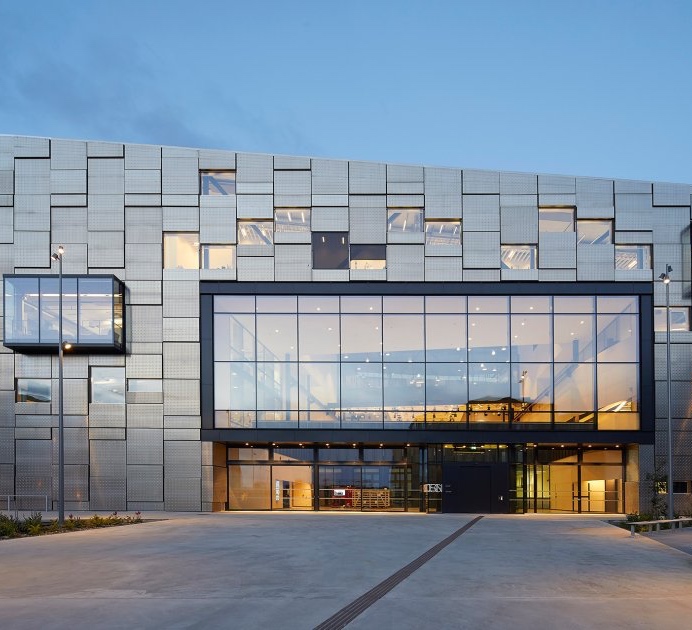 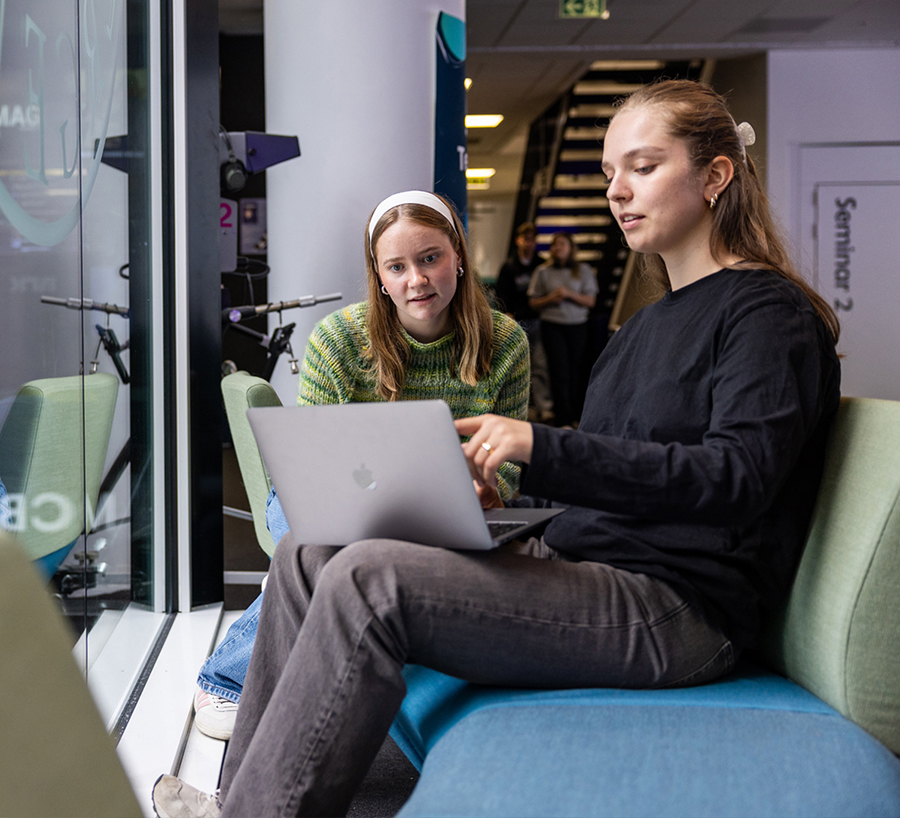 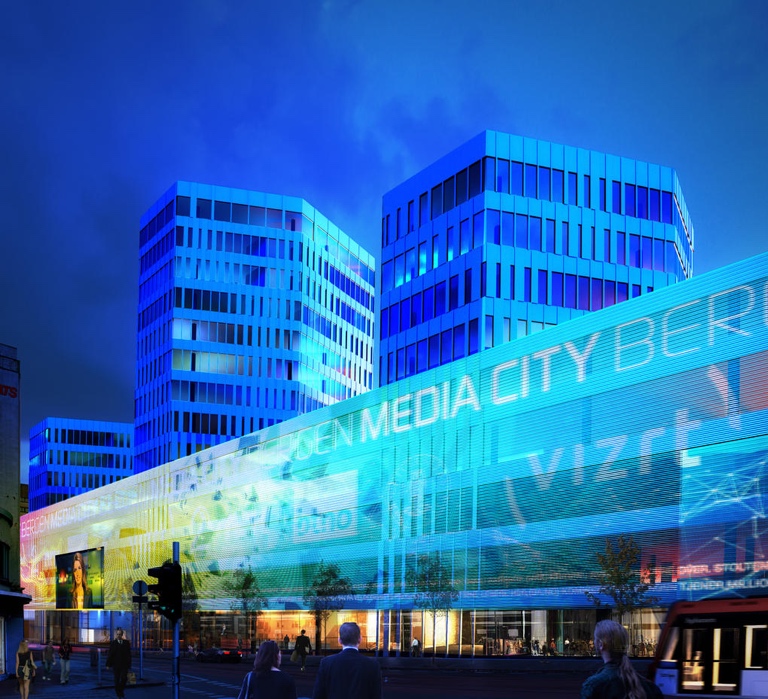 Lokalisert i sentrum
90 bygninger400 000 m²
Læringsarealer og infrastruktur
Klynger for samhandling og innovasjon
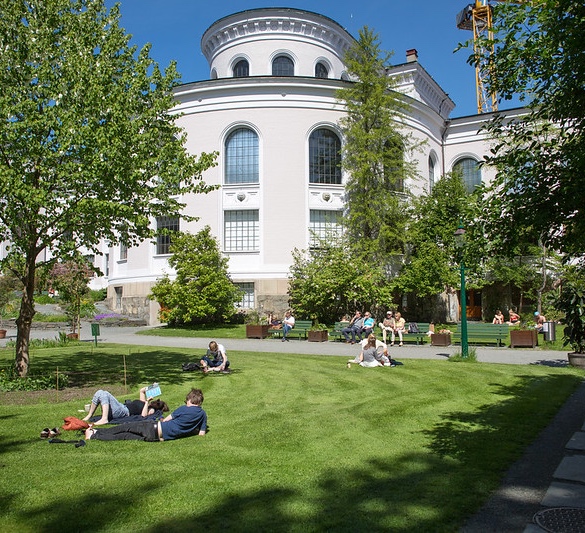 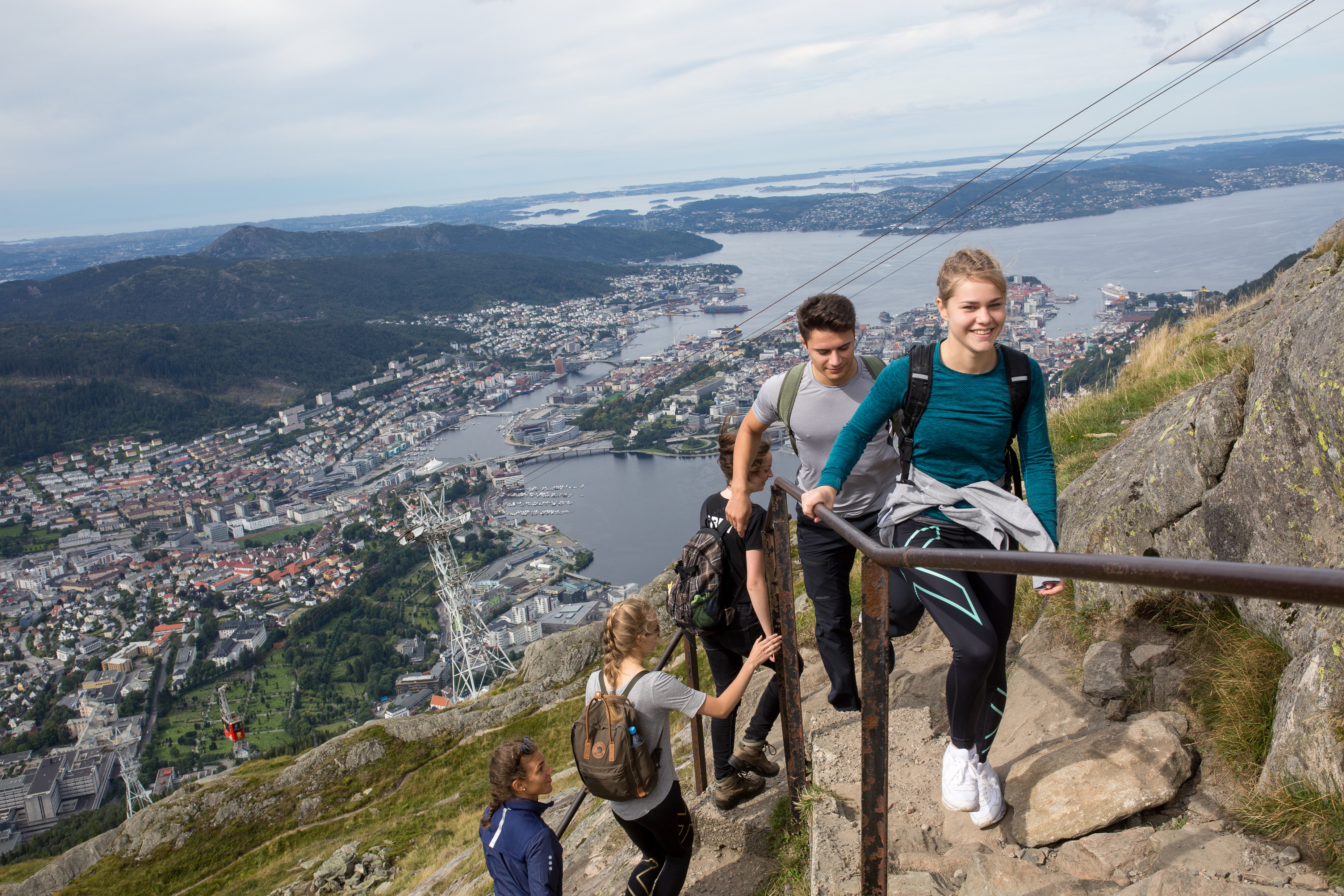 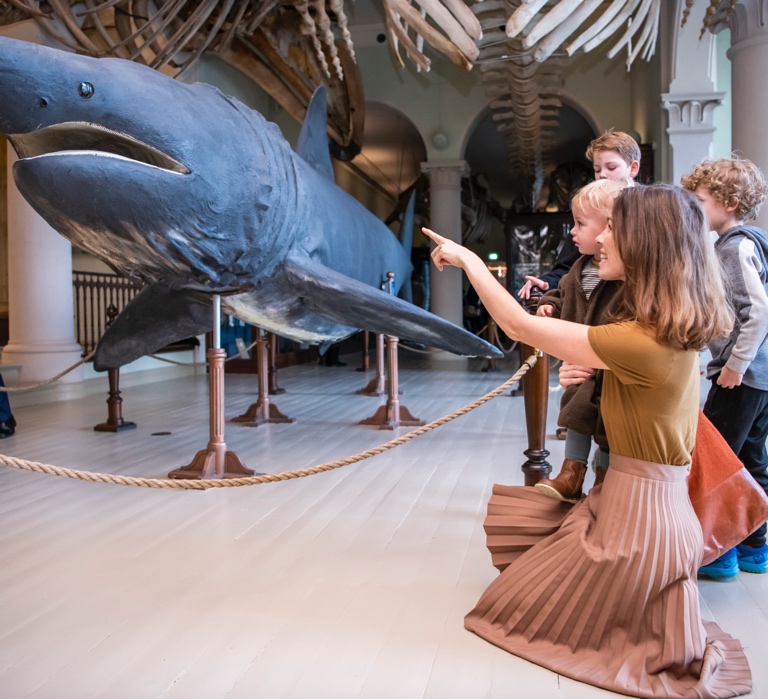 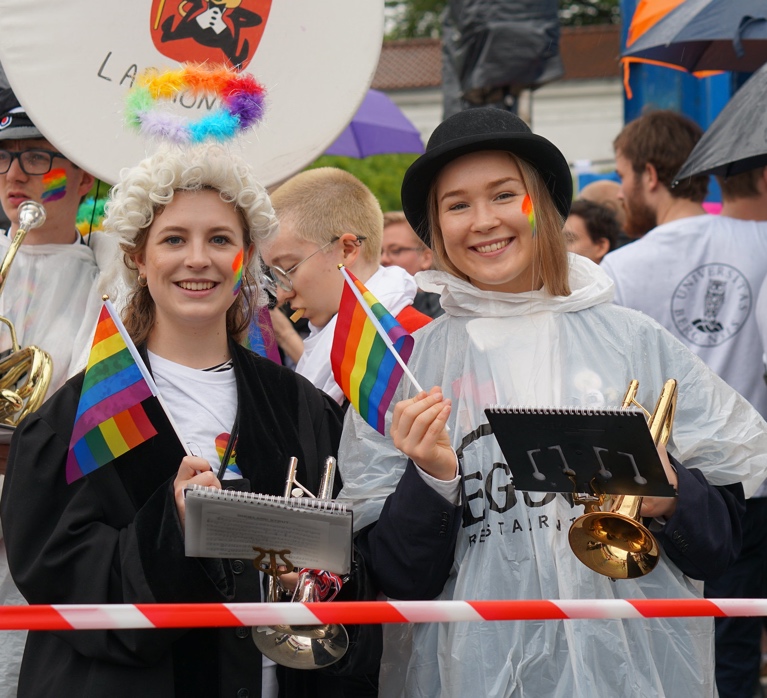 Universitetshagen og grøntarealer
Norges mest populære studieby utenom Oslo
Samfunnsdialog og formidling
Et levende universitetssamfunn
NØKKELTALL
20 451
4 147
studenter
årsverk (60 % vitenskapelige)
6 042
1 344
millioner kroner i totale inntekter
bidrags- og oppdragsinntekter (BOA)
ORGANISASJONSKART
Universitetstyret
Rektor
Universitetsdirektør
Administrasjon
Det samfunns-vitenskapelige fakultet
Universitets-museet
Det juridiske fakultet
Det medisinske fakultet
Universitets-biblioteket
Fakultet for kunst, musikk og design
Fakultet for naturvitenskap og teknologi
Det psykologiske fakultet
Det humanistiske fakultet
Institutter
Institutter
Institutter
Institutter
Institutter
Institutter
SYV FAKULTETER OG UNIVERSITETSMUSEET
Fakultet for kunst, musikk og design
Det humanistiske fakultet
Det juridiske fakultet
Det medisinske fakultet
Fakultet for naturvitenskap og teknologi
Det psykologiske fakultet
Det samfunnsvitenskapelige fakultet
Universitetsmuseet i Bergen
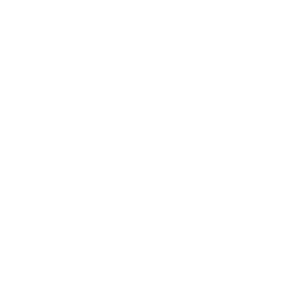 FAKULTET FOR KUNST, MUSIKK OG DESIGN
3 institutter
Kunstakademiet – Institutt for samtidskunst
Griegakademiet - Institutt for musikk
Institutt for design
700 studenter
10 studieprogram
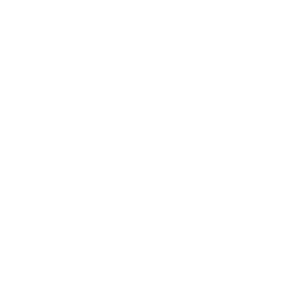 DET HUMANISTISKE FAKULTET
4 institutt og to sentre
Institutt for fremmedspråk
Institutt for filosofi og førstesemesterstudier          
Institutt for arkeologi, historie, kultur- og religionsvitenskap
Institutt for lingvistiske, litterære og estetiske studier
Senter for kvinne- og kjønnsforskning
Senter for vitenskapsteori
3 800 studenter
2 Senter for fremragende forskning
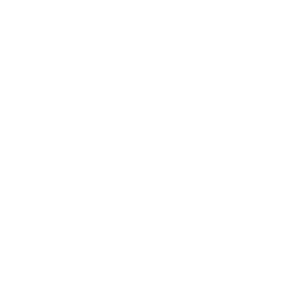 DET JURIDISKE FAKULTET
Et av Norges mest populære studier
2 400 studenter
3 senter: 
Dragefjellet lærings- og formidlingssenter (DLF) implementerer og koordinerer digital teknologi som læringsressurs ved Det juridiske fakultet
The Centre on the Europeanization of Norwegian Law (CENTENOL) 
Bergen Center for Competition Law and Ecomics (BECCLE), et samarbeidssenter mellom NHH og UiB
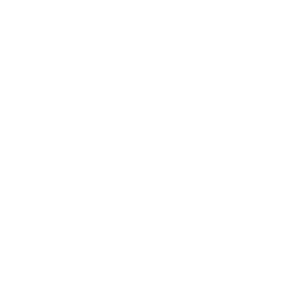 DET MEDISINSKE FAKULTET
5 institutt
Institutt for biomedisin
Klinisk instiutt 1 og Klinisk institutt 2
Institutt for klinisk odontologi
Institutt for global helse og samfunnsmedisin
2 300 studenter
2 Senter for fremragende forskning
2 K.G. Jebsen Centres for Medical Research
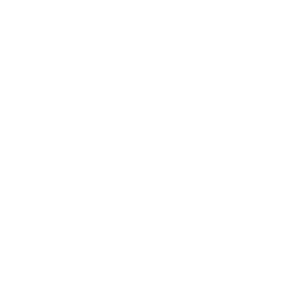 FAKULTET FOR NATURVITENSKAP OG TEKNOLOGI
7 institutt
Institutt for biovitenskap
Kjemisk institutt
Institutt for geovitenskap
Institutt for informatikk
Matematisk institutt
Institutt for fysikk og teknologi
Geofysisk institutt
3 800 studenter
Verdensledende forskningsmiljø innen havforskning
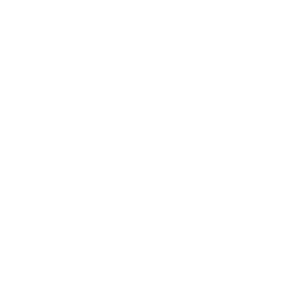 DET PSYKOLOGISKE FAKULTET
5 institutt og 3 sentre
Institutt for samfunnspsykologi
Institutt for helse, miljø og likeverd (HEMIL)
Institutt for pedagogikk
Institutt for klinisk psykologi
Institutt for biologisk og medisinsk psykologi
Senter for krisepsykologi
SLATE: Centre for the Science of Learning & Technology
Nasjonalt kompetansesenter for spillforskning (SPILLFORSK)
2 600 studenter
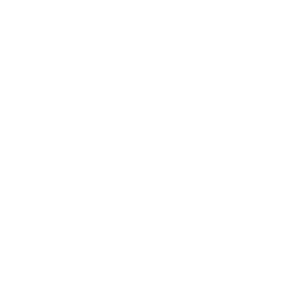 DET SAMFUNNSVITENSKAPELIGE FAKULTET
7 institutt
Institutt for politikk og forvaltning
Institutt for sammenliknende politikk
Sosiologisk institutt
Institutt for informasjons- og medievitenskap
Institutt for økonomi
Institutt for geografi
Institutt for sosialantropologi
4 800 studenter
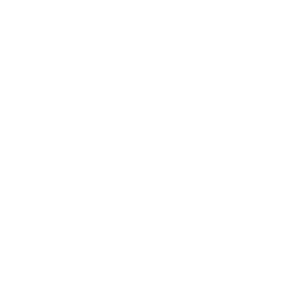 UNIVERSITETSMUSEET
Feirer 200-årsjubileum i 2025
En av de største museumssamlingene i Norge
Universitetshagene
Naturhistoriske samlinger
To millioner eksemplarer av dyr, sopp, planter og mineraler, samt levende samlinger i Universitetshagene 
Kulturhistoriske samlinger (stengt for rehabilitering)
TEMATISKE SATSINGSOMRÅDER
Hav
Klima- og energiomstilling
Globale samfunnsutfordringer
Fremragende forskning 
Utdanning
Tverrfaglig samarbeid
Formidling av forskning og innovasjon
SEKS KUNNSKAPSKLYNGER
Alrek Helseklynge
Marin klynge
Klimaklynge
Energi- og teknologiklynge
Middelalderklynge
Media City Bergen
Forskning på høyt internasjonalt nivå
FORSKNING PÅ HØYT INTERNASJONALT NIVÅ
UiBs forskning favner vidt, og bidrar til grunnleggende forståelse og til å løse fremtidens utfordringer 
Vårt mandat er å ivareta stor faglig bredde i forskning, som omfatter vitenskapelige og kunstneriske metoder
Vi verner om uavhengig og nysgjerrighetsdrevet forskning og verdsetting av kunnskapens egenverdi
Høy kvalitet, faglig integritet og langsiktighet preger UiBs forskningsmiljøer, og en rekke av dem er internasjonalt ledende
Forskningsetikk og vitenskapens integritet er sentrale verdier for vårt virke
UiB skal flytte kunnskapsgrensene og bidra til en bærekraftig og demokratisk framtid gjennom sterk forskning i og på tvers av disiplinene over en stor faglig bredde.
BIDRAGS- OG OPPDRAGSINNTEKTER
1.34 mrd.
570 mill.
Totale bidrags- og oppdragsinntekter
Forskningsrådet
209 mill.
565 mill.
EU
Andre
ANTALL STIPEND FRA DET EUROPEISKE FORSKNINGSRÅDET (ERC)
51 UiB-forskere har fått midler til 57 stipend fra ERC siden 2007
[Speaker Notes: Synergy Grants: 5
Starting Grants: 18
Proof of Concept Grants: 2
Consolidator Grants: 21
Advanced Grants: 11
Totalt: 51]
ANTALL STIPEND FRA DET EUROPEISKE FORSKNINGSRÅDET (ERC)
51 UiB-forskere har fått midler til 57 stipend fra ERC siden 2007
SENTER FOR FREMRAGENDE FORSKNING
Center for Digital Narrative
Ethics and Priority Setting in Health
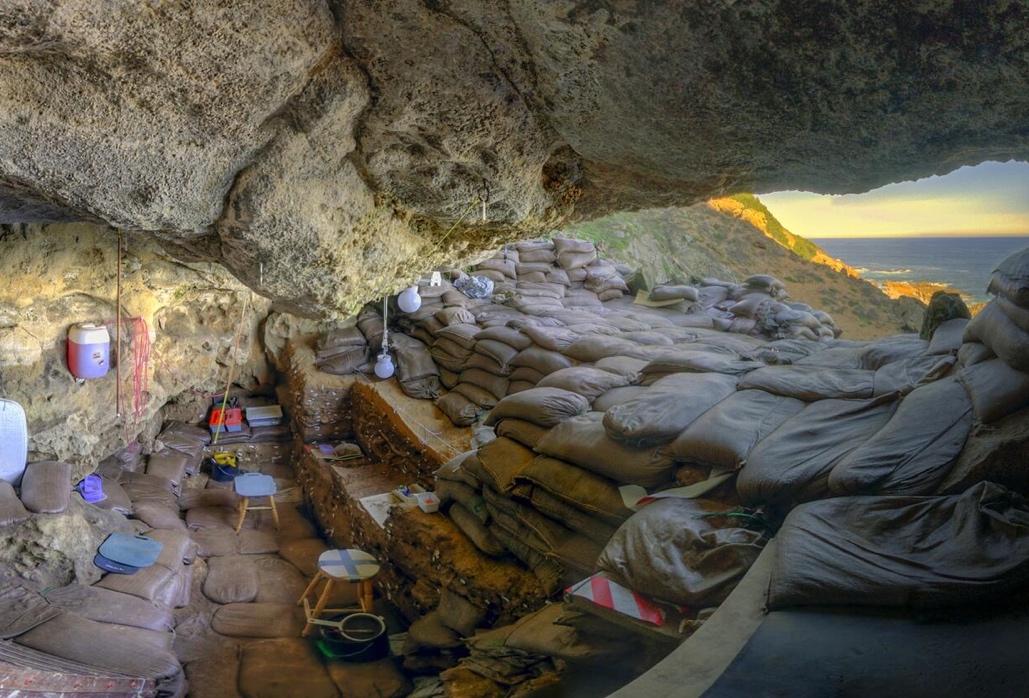 Centre for Intervention Science in Maternal and Child Health (til aug. 25)
Centre for Early Sapience Behaviour
PUBLISERING
3 350
29 %
publiseringer
i prestisjefylte tidsskrift og forlag
43 %
62 %
hyppigere sitert enn gjennomsnittet på verdensbasis
publisert i samarbeid med internasjonale kollegaer
DOKTORGRADSKANDIDATER
1 525
41 %
229
doktorgradskandidater
internasjonale
disputaser
7
7
PhD-program
nasjonale forskerskoler
[Speaker Notes: UiB er partner i 45 forskerskoler
UiB koordinerer 7 nasjonale forskerskoler med finansiering fra Norges Forskningsråd]
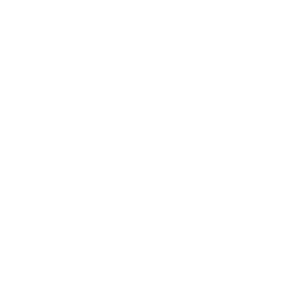 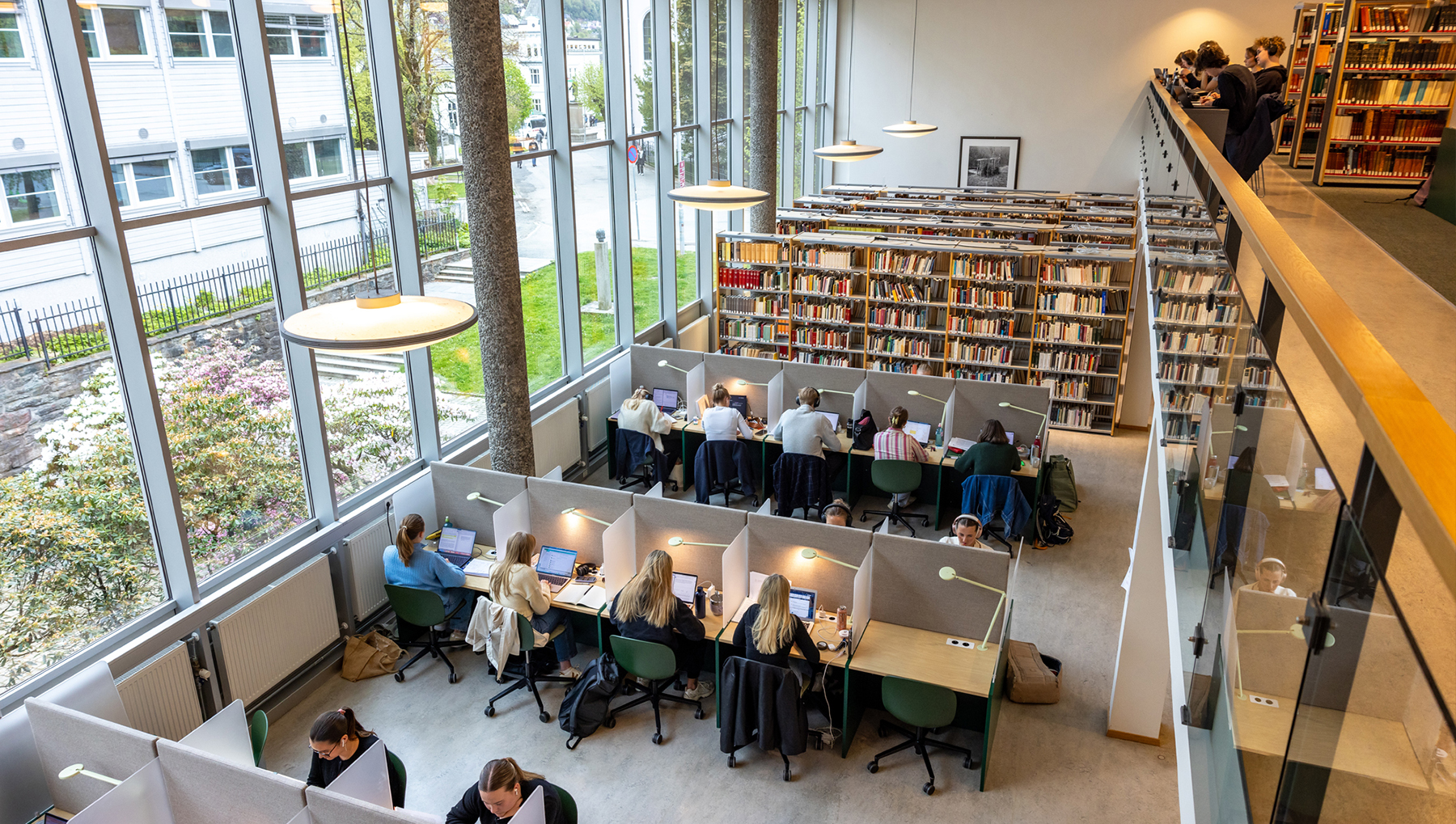 Utdanning av høy kvalitet
UTDANNING AV HØY KVALITET
Utdanningen ved UiB er forskningsbasert og tett koblet til kunnskapsutviklingen
Utdanningen vår legger vekt på varig og solid kunnskap, ferdigheter i vitenskapelig eller kunstnerisk metode, og personlig utvikling
Våre studieprogram fremmer selvstendighet, samarbeid, kritisk tenkning og kreativitet
Våre studenter kommer fra hele verden og deltar i et inkluderende og mangfoldig universitetssamfunn
Med vår unike plassering i Bergen setter vi det fysiske læringsmiljøet og studentfelleskapet i sentrum
Vi er et foregangsuniversitet når det gjelder studentdemokrati
UiB skal utdanne kandidater som kan forme morgendagens samfunn, arbeids- og næringsliv med perspektiver fra ulike fagområder. Vi skal gi studenter et faglig fundament som varer hele livet og som bidrar til å skape kompetente og reflekterte samfunnsborgere.
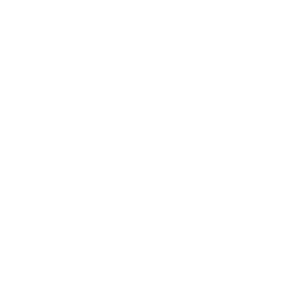 STUDENTER
Fakultet for naturvitenskap og teknologi
3 830
Det samfunnsvitenskapelige fakultet
4 836
Det medisinske fakultet
2 313
Fakultet for kunst, musikk og design
674
Det juridiske fakultet
2 395
Tall på studenter
20 451
Det psykologiske fakultet
2 550
Det humanistiske fakultet
3 747
UTDANNING
61
97
Bachelorprogram
Masterprogram og profesjonsstudier
Studenter
10 969
3 541
5 940
Bachelorgrad
Mastergrad
Integrert mastergrad og profesjonsstudier
AVLAGTE GRADER
1 965
1 654
Høyere grad
Lavere grad
INNOVASJON I UTDANNING
Dig UiB
UiB Treet, en digital veileder for nye studenter
Mentorprogram
UiB Atlas – Enklere mobilitet
DIGI-emner – Mikroemner
Mangfoldige UiB – Ingen utenfor
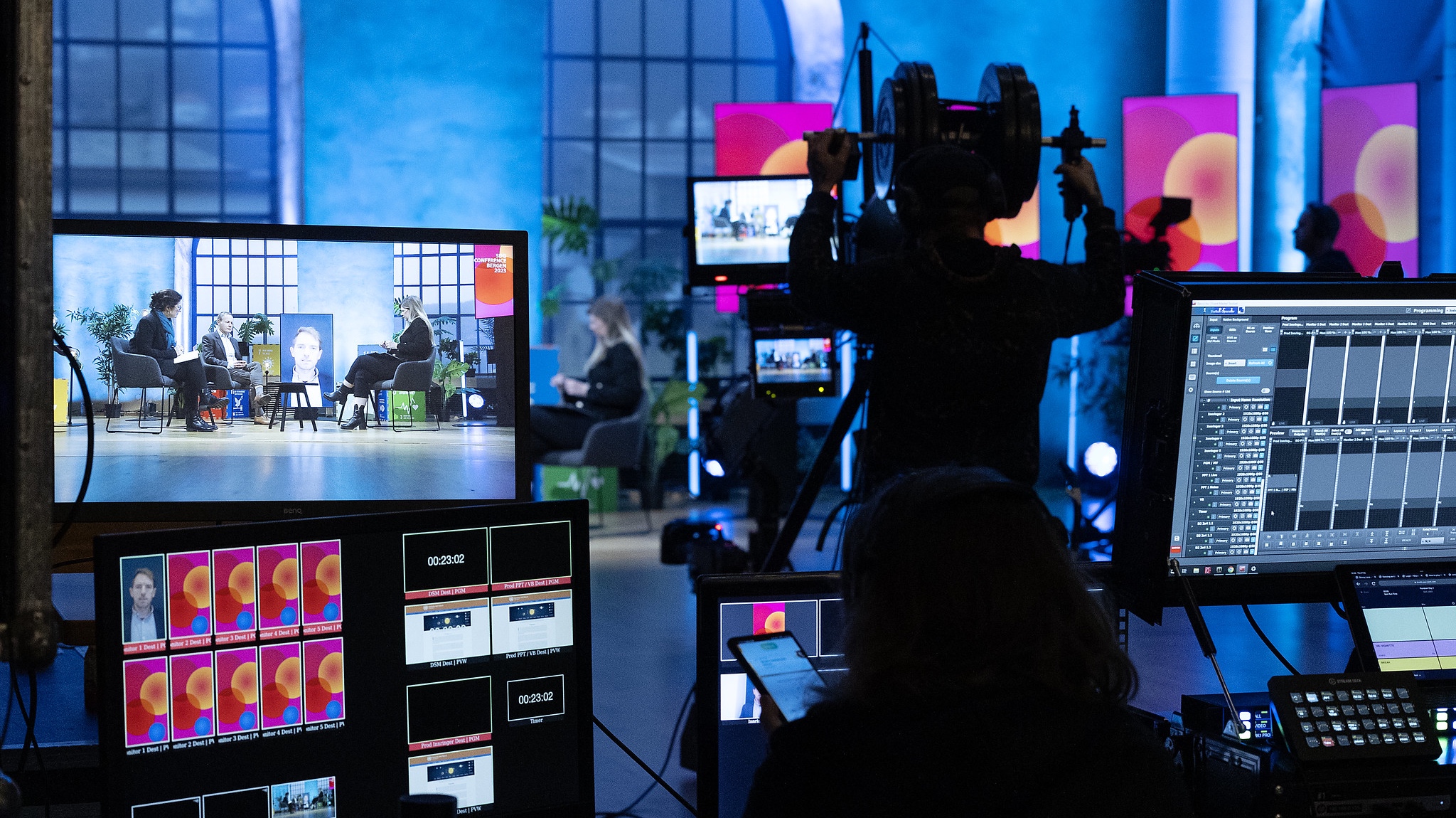 Kunnskapsformidling, samfunnsdialog og innovasjon
UiB skal være en åpen kunnskapskilde og en fremragendearena for forskningsbasert kunnskapsoverføring og samfunnsdialog.
FORMIDLING, DIALOG OG INNOVASJON
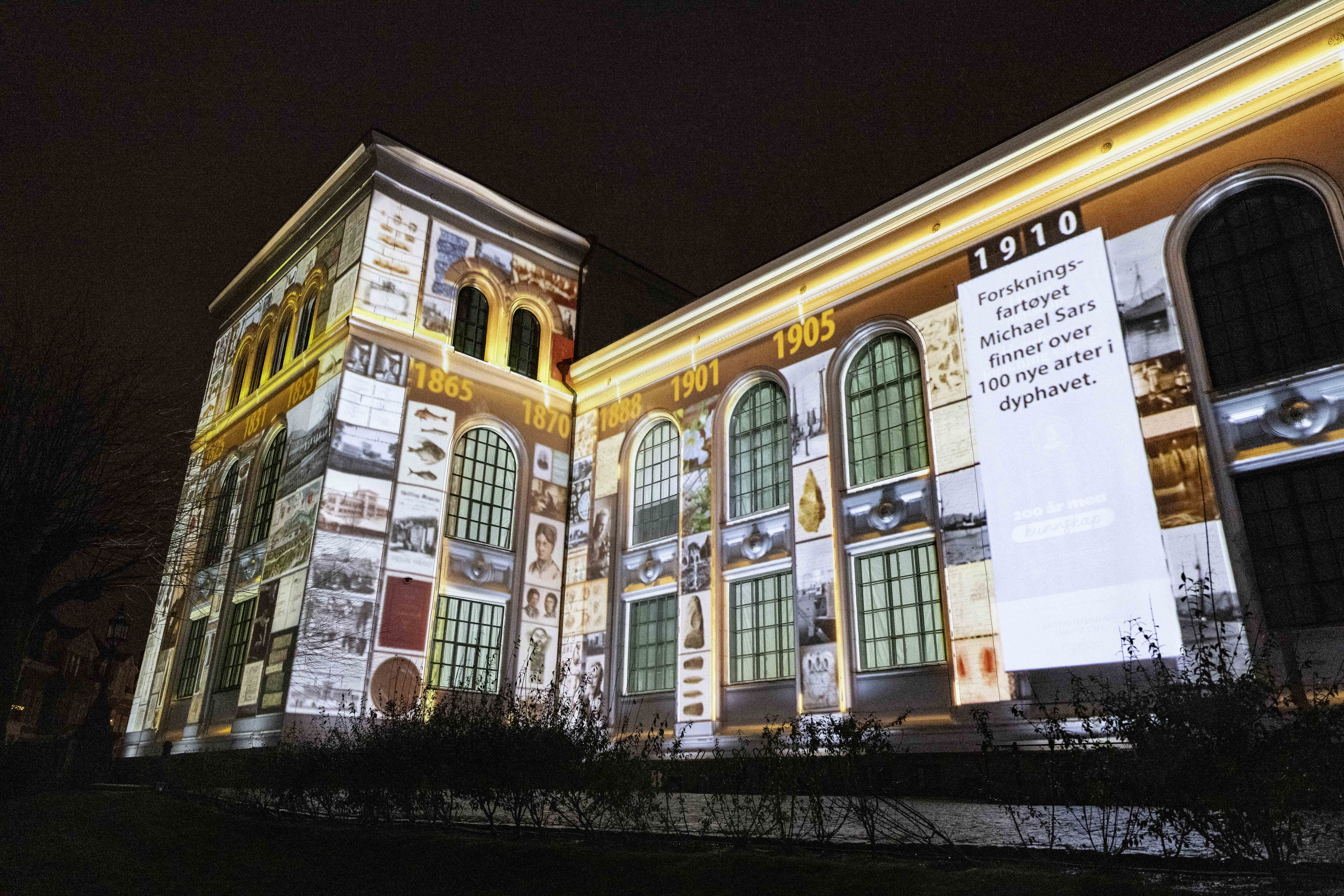 Kunnskapsbyen Bergen
Kunnskapsklynger
Universitetsmuseet
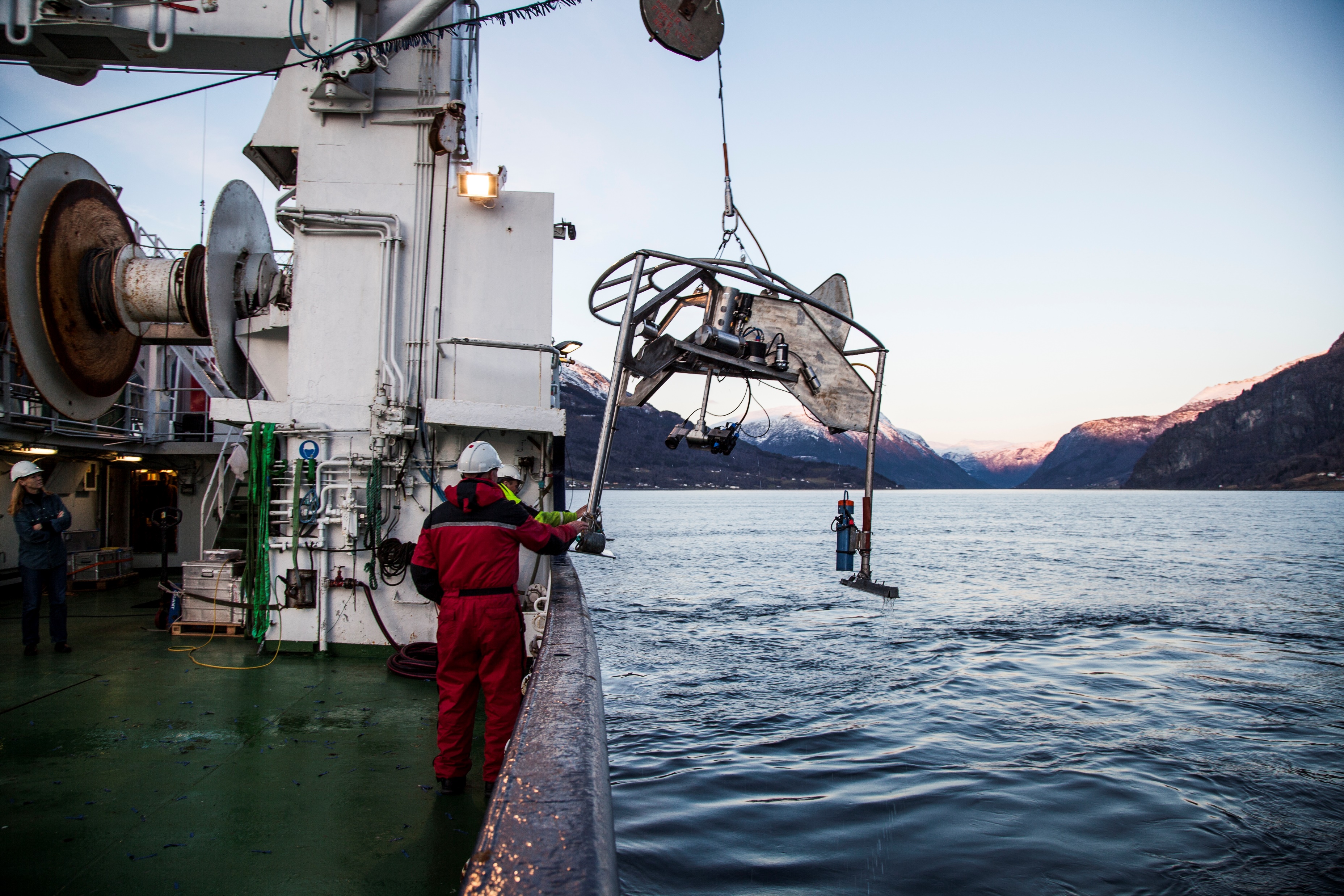 Universitetsbiblioteket
Media Futures - Centre for Research-Based Innovation (SFI)
Smart Ocean – Centre for Research-Based Innovation (SFI)
FORMIDLING, DIALOG OG INNOVASJON
One Ocean Week
Christiekonferansen
Arendalsuka
Aarebrotforelesningen
UiB Popviten
UiB: En arena for debatt
UNIVERSITETSBIBLIOTEKET
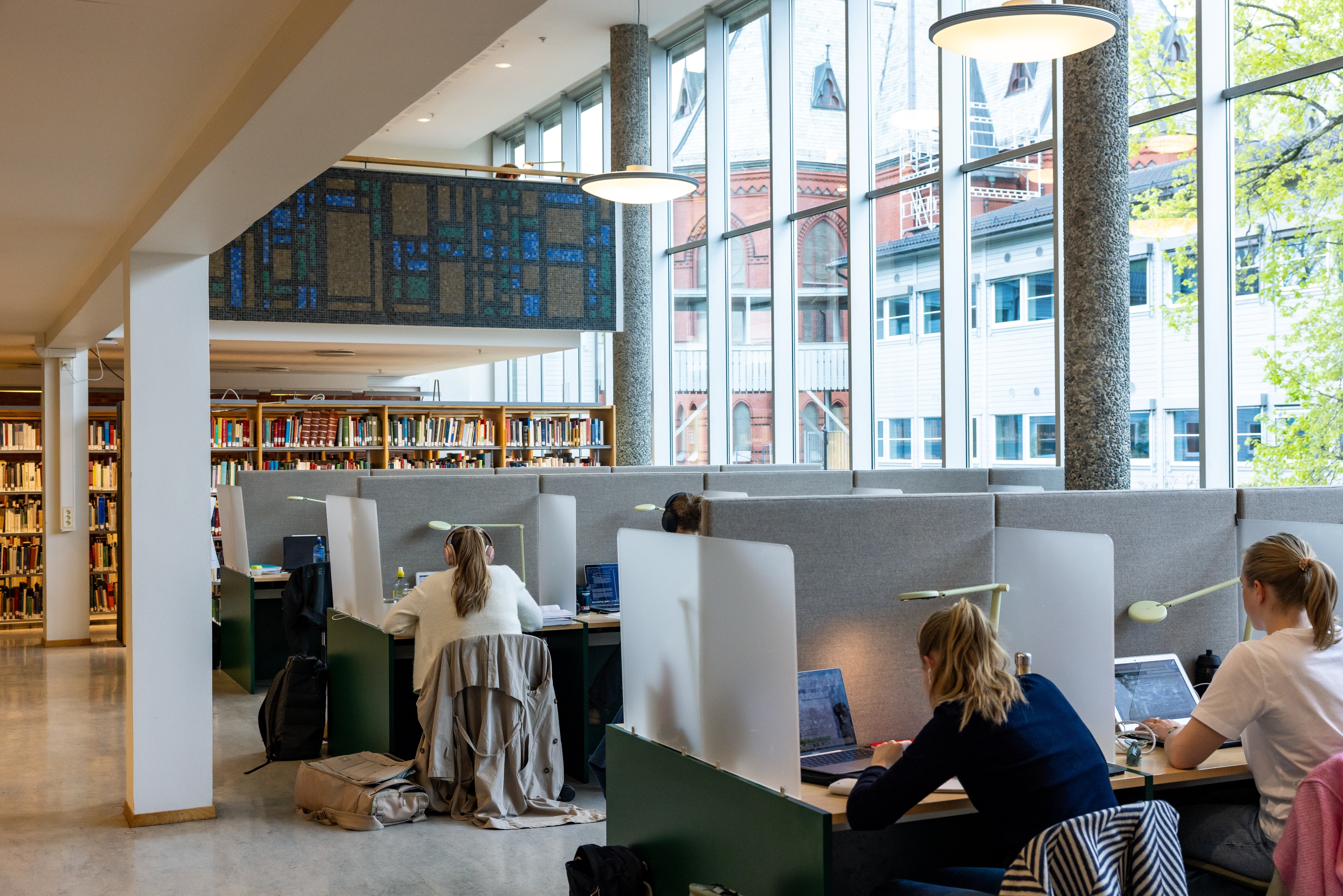 Arena for arrangement og utstillinger
Moderne arbeidsstasjoner
Språksamlinger og ordbøker
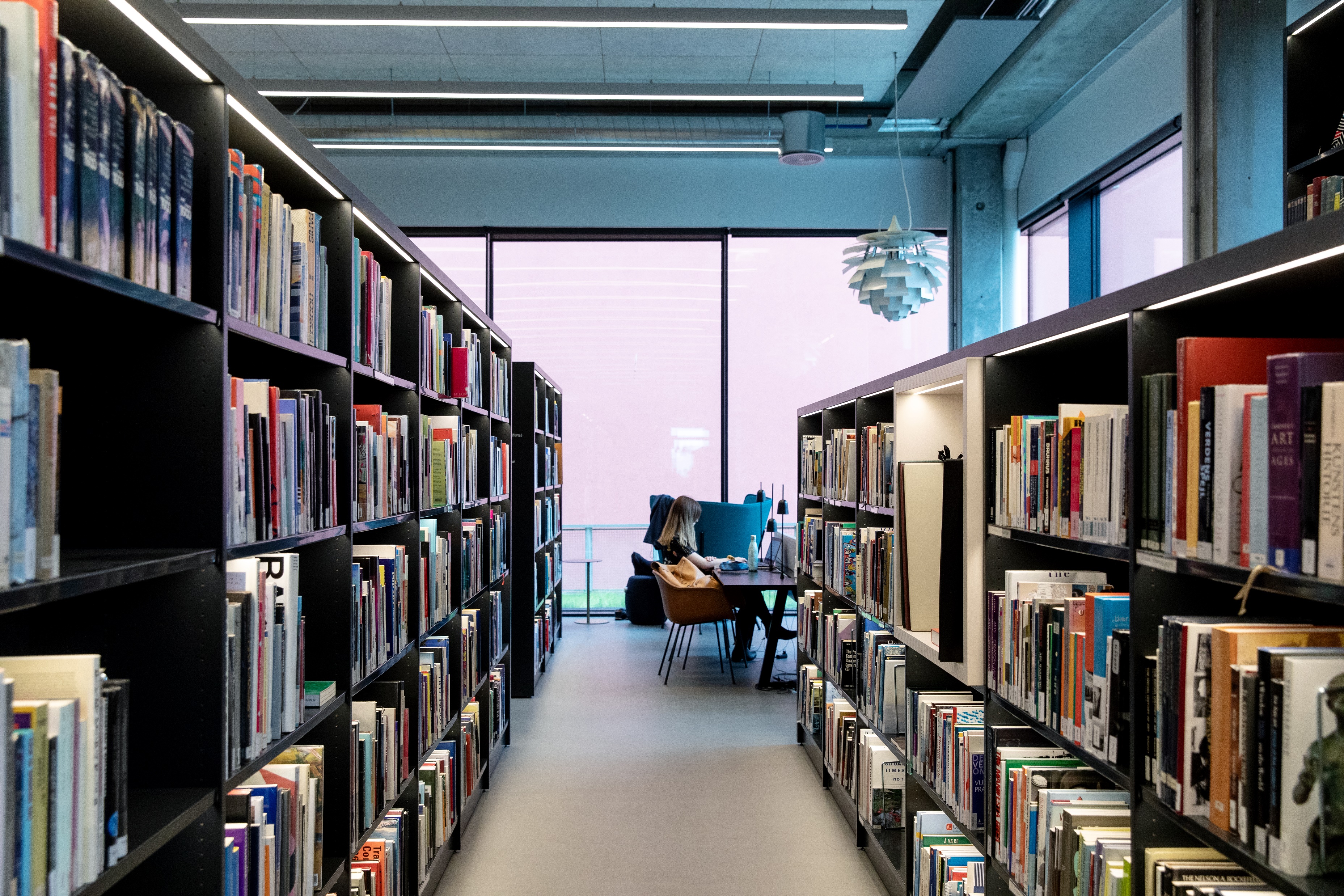 1 600 000 bøker, 1 250 000 bilder,3 700 manuskript og diplom
Skeivt arkiv
Spesialsamlingene
UNIVERSITETSMUSEET I BERGEN
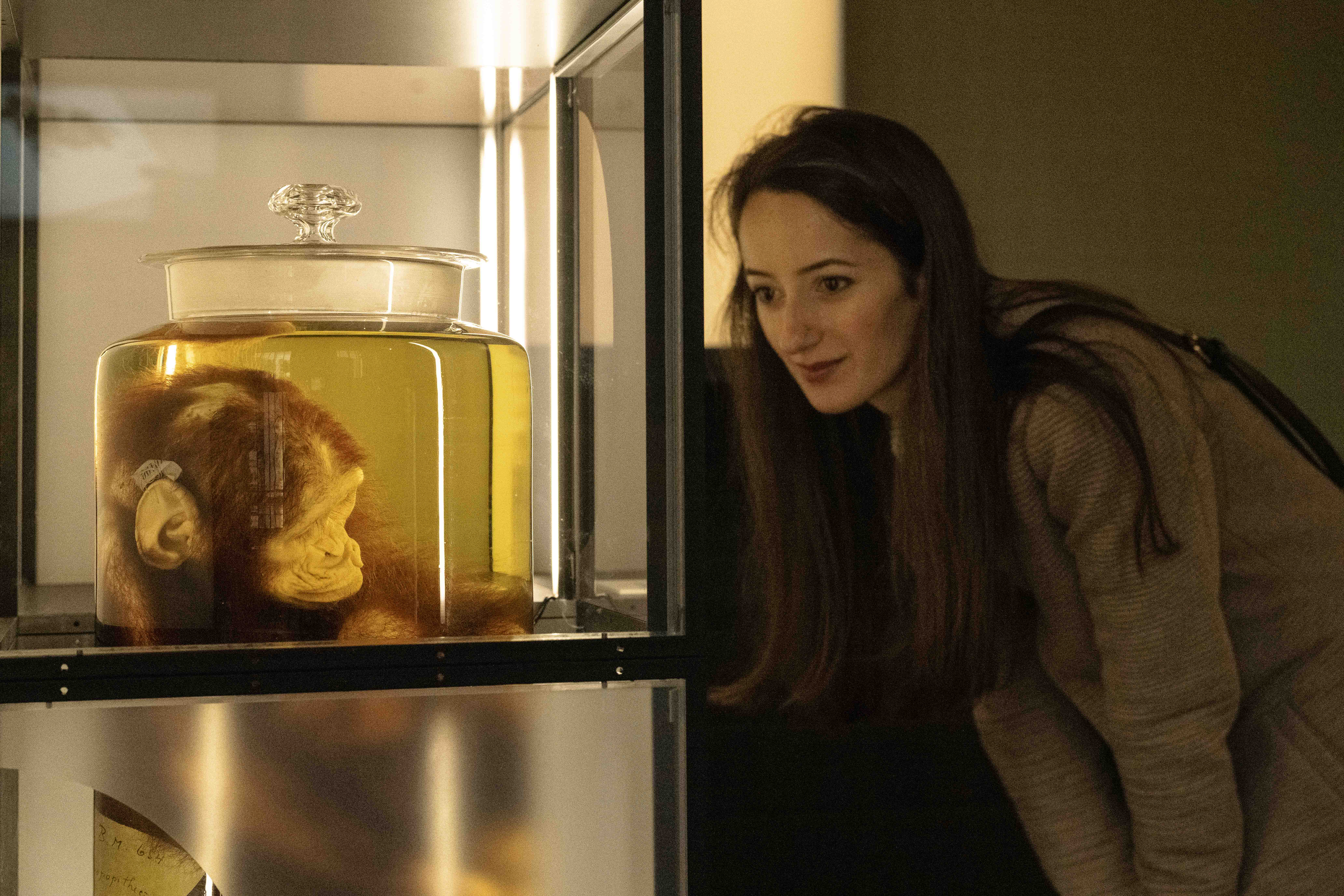 Etablert i 1825 – 200-årsjubileum i 2025: Norges eldste museumsbygning
En av Norges største museumssamlinger: Fire millioner gjenstander innen natur- og kulturhistorie
72 000 besøkende per år
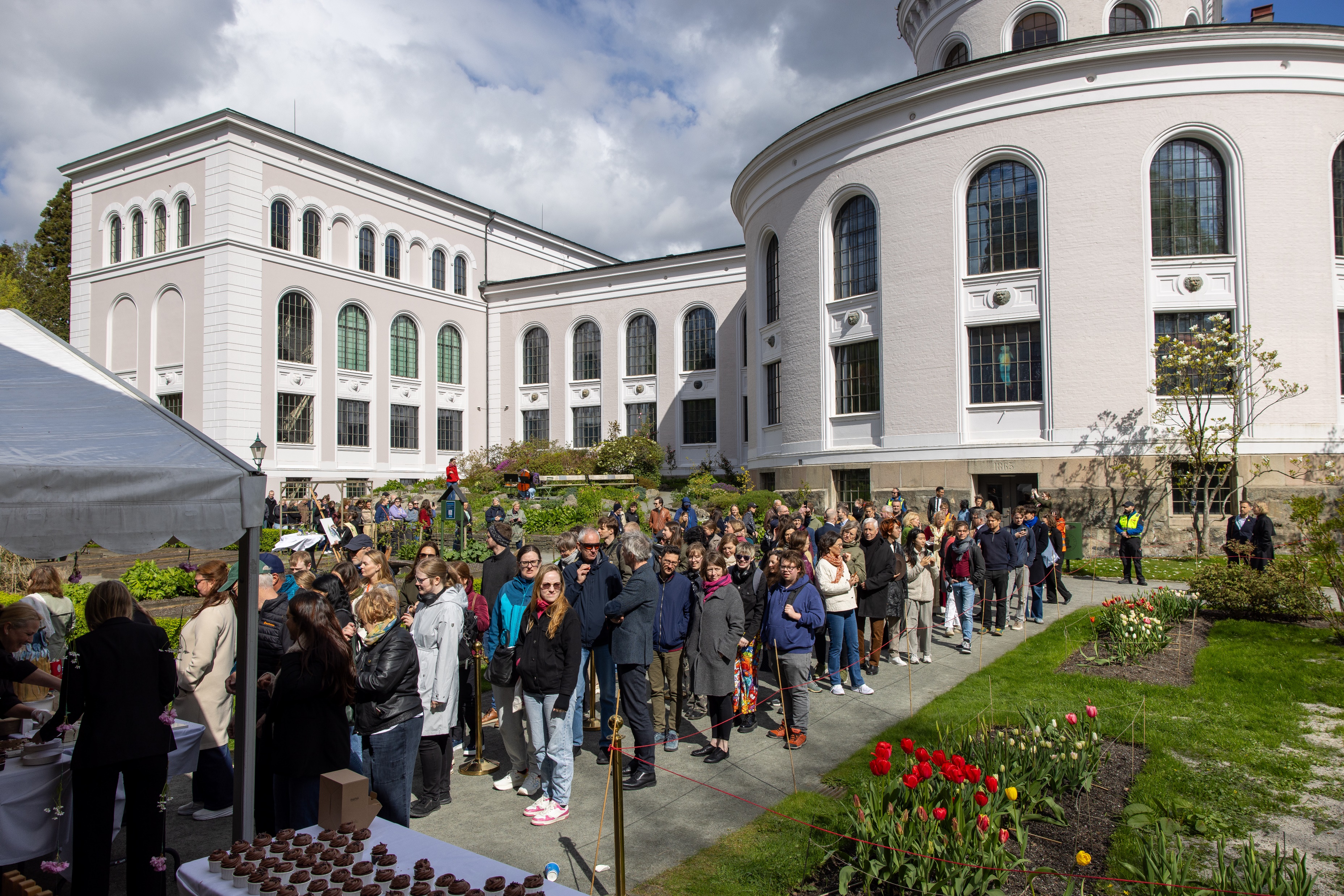 Permanente og midlertidige utstillinger
Muséhagen, Arboretet og Bergen botaniske hage
Årets museum i 2021 og internasjonal publikumspris i 2022
Universitets-samfunnet og organisasjonen
UNIVERSITETSSAMFUNNET OG ORGANISASJONEN
UiB er et internasjonalt akademisk fellesskap
 Vi verner om akademisk frihet og en tolerant ytringskultur
Vi vektlegger et inkluderende og inspirerende arbeids- og læringsmiljø 
Vi kjennetegnes av sterke akademiske fellesskap, kollegialt samarbeid og felles ambisjoner om høy kvalitet 
UiB legger vekt på at ansatte har gode muligheter til faglig utvikling for å kunne møte endringer i arbeidsmetoder, teknologi og samfunn
UiB skal være et attraktivt arbeids- og studiestedsom rekrutterer og utvikler sterk kompetanse og fremmer en samarbeidskultur om felles høye ambisjoner.
UiB-ANSATTE
4 200
1 700
årsverk
teknisk- og administrativt ansatte
2 500
vitenskapelig ansatte
FELLESADMINISTRASJON OG TJENESTEUTVIKLING
Nygårdsgaten 5: et ambisiøst prosjekt som samlokaliserer fellesadministrative tjenester ved UiB
Åpnet i 2023
Rommer 450 arbeidsstasjoner
Moderne nyrenovert kontorbygg
UiB er det første universitetet i Norden med en samlokalisert fellesadministrasjon
PROGRAM FOR KOMPETANSEUTVIKLING
UiB Opp: Kompetanseutviklingsprogram for ekstern finansiering og forskningsstøtte 
Momentum: Karriereutviklingsprogram for yngre forskere  
UiB Ferd: Karrieresenter for yngre forskere
KLIMATILTAK OG BÆREKRAFT
Bærekraft i forskning og utdanning 
Bærekraft er integrert i alle aktiviteter 
Sertifisert Miljøfyrtårn
Nordic Sustainable Campus Network (NSCN) 
Styringsgruppe for klimaarbeid ved UiB
KLIMATILTAK OG BEREKRAFT
Utslipp fra energibruk skal reduseres med 30 % innen 2025, sammenlignet med 2018
Utslipp fra reiser skal halveres
UiB jobber systematisk med å redusere utslipp fra kjøp av varer og tjenester
Klimafond på 2 millioner årlig som støtter tiltak som reduserer UiBs klimaavtrykk
11 000 solcellepaneler på UiBs tak som årlig produserer nær 3 GW grønn elektrisitet
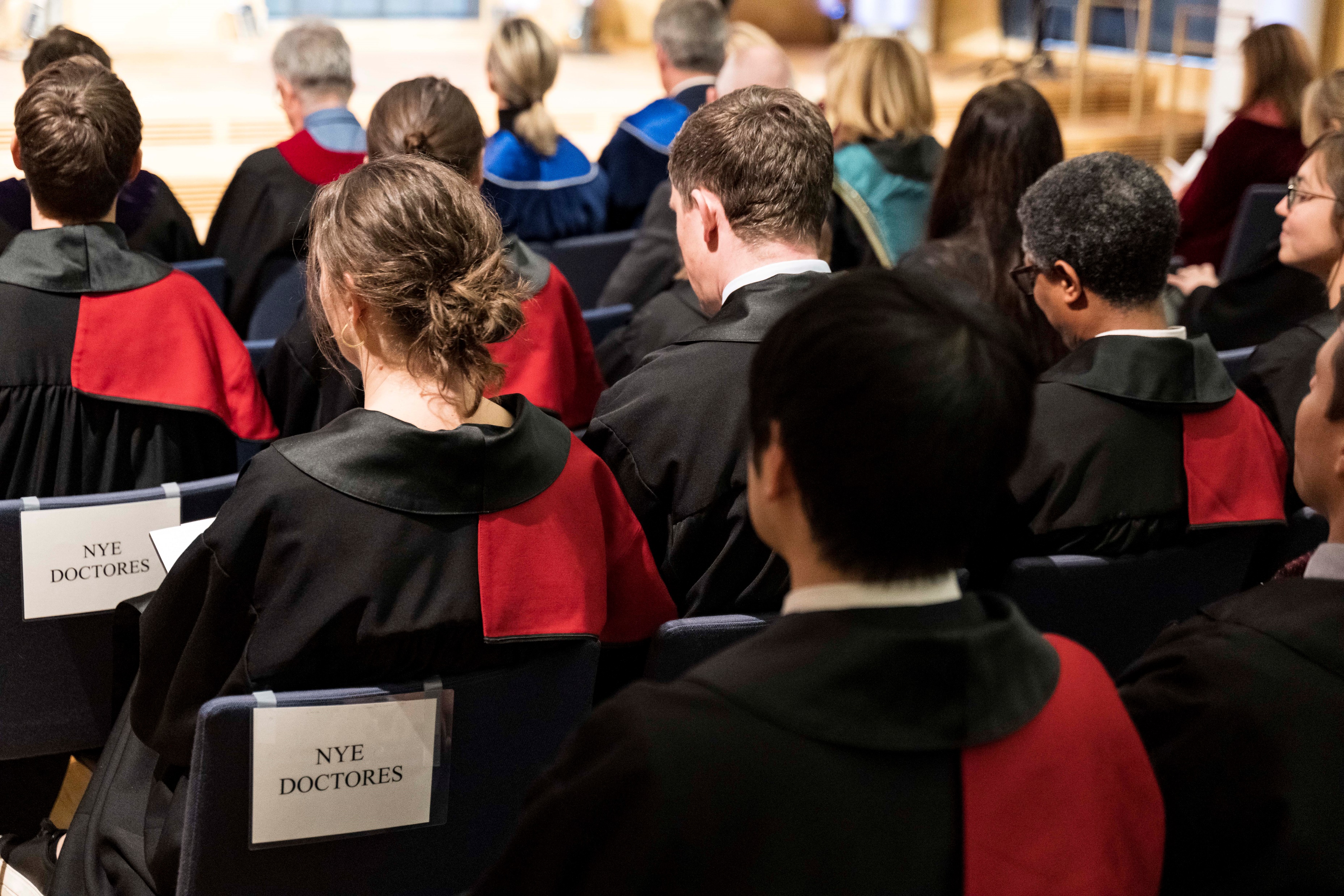 Et internasjonalt universitet
INTERNASJONALISERING
111
1 440
nasjonaliteter representerte
utvekslingsstudenter
35 %
41 %
internasjonalt rekrutterte
av doktorgradskandidatene er utenlandske statsborgere
UTVEKSLINGSAVTALER
1 100 utvekslingsavtaler med 450 velrennomerte universiteter
Bilaterale avtaler
Erasmusavtaler
Avtaler gjennom andre nettverk
NETTVERK
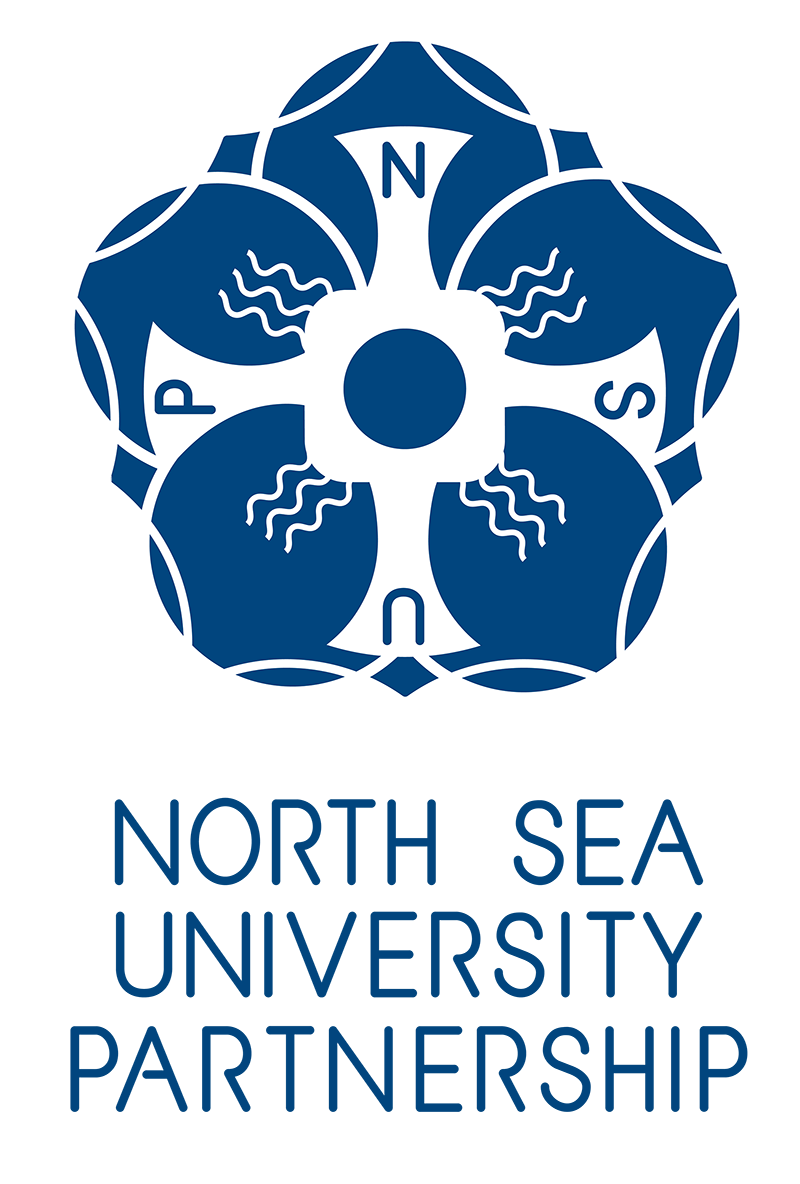 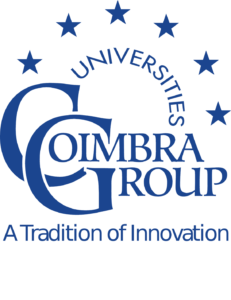 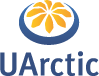 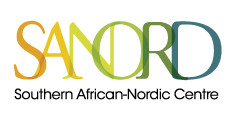 PARTNERE
UNIVERSITETSALLIANSEN CHARM-EU
University of Barcelona (Spain)
Trinity College Dublin (Ireland)
Universityof Bergen
En allianse innen European Universities Initiative
Etablert i 2019
Würzburg University (Germany)
Utrecht University (Netherlands)
Åbo Akademi (Finland)
Eötvös Loránd University (Hungary)
Hochschule Ruhr West (Germany)
University of Montpellier (France)
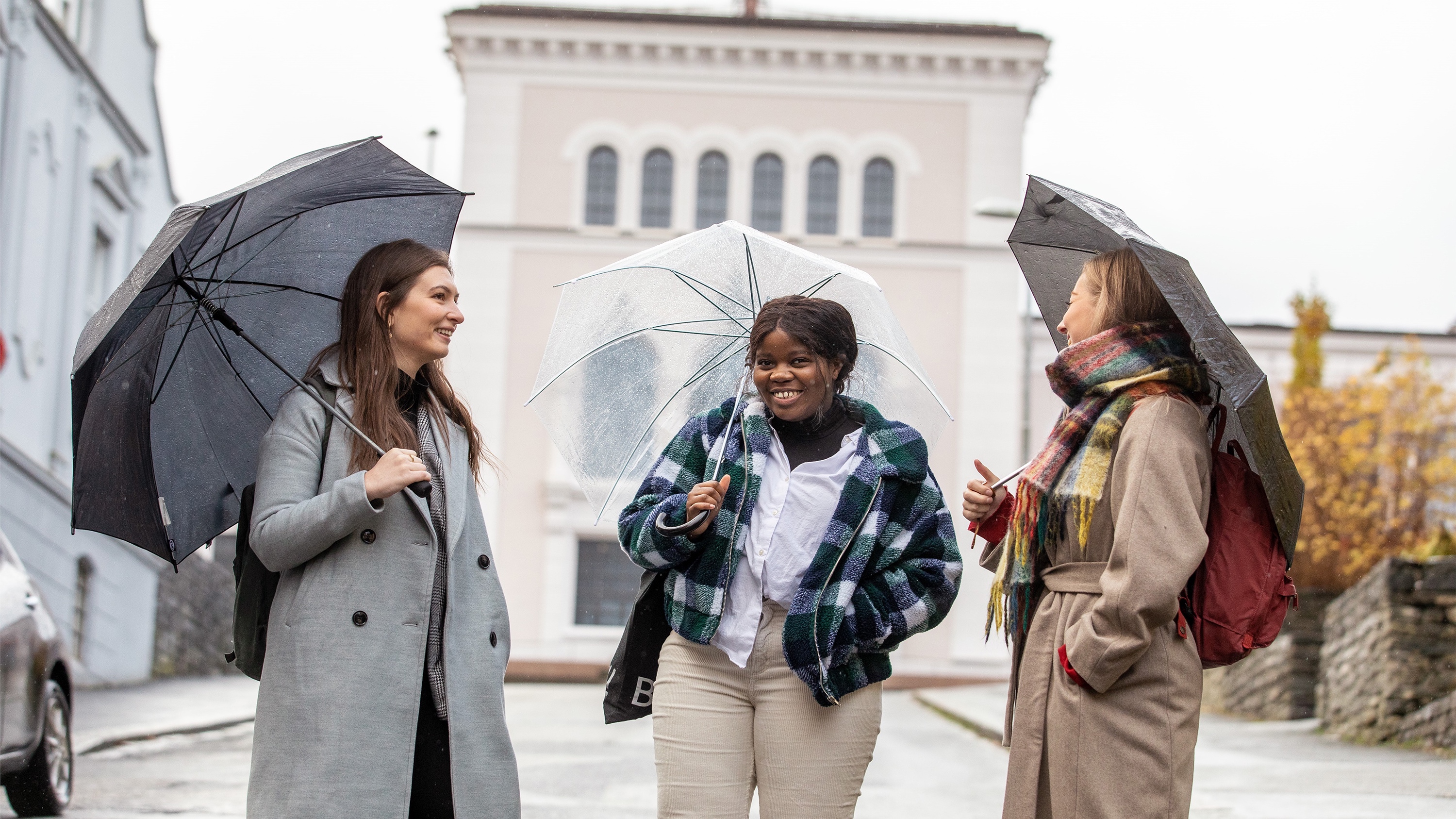 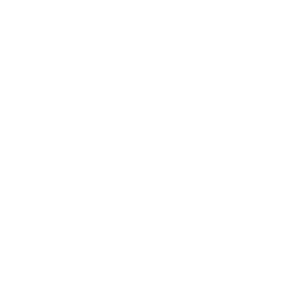 Kunnskap som former samfunnet
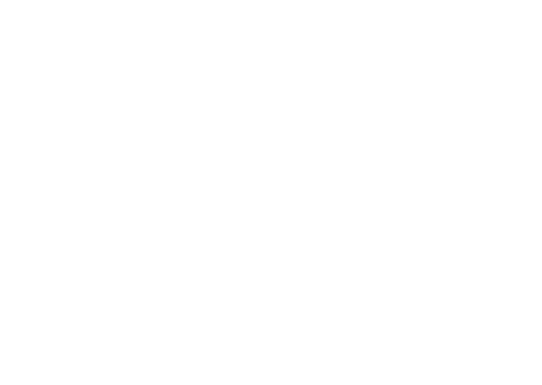